SIGNIFICANT FIGURES
When recording a value or measurement, it is important to show the accuracy of the value. We can achieve this by controlling the number of significant figures used to record a value. When writing values scientists must understand the correct use of significant figures.
RULES FOR SIGNIFICANT FIGURES
1. All non-zero numbers ARE significant. The number 33.2 has THREE significant figures because all of the digits present are non-zero.
2. Zeros between two non-zero digits ARE significant. 2051 has FOUR significant figures. The zero is between a 2 and a 5.
3. Leading zeros are NOT significant. They're nothing more than "place holders." The number 0.54 has only TWO significant figures. 0.0032 also has TWO significant figures. All of the zeros are leading.
RULES FOR SIGNIFICANT FIGURES continued
4. Trailing zeros to the right of the decimal ARE significant. There are only TWO significant figures in 9200, but FOUR significant figures in 92.00
92.00 is different from 92: a scientist who measures 92.00 milliliters knows his value to the nearest 1/100th milliliter; meanwhile his colleague who measured 92 milliliters only knows his value to the nearest 1 milliliter. It's important to understand that "zero" does not mean "nothing." Zero denotes actual information, just like any other number. You cannot tag on zeros that aren't certain to belong there.
5. Trailing zeros in a whole number with the decimal shown ARE significant. Placing a decimal at the end of a number is usually not done. By convention, however, this decimal indicates a significant zero. For example, "540." indicates that the trailing zero IS significant; there are THREE significant figures in this value. However this is more correctly written in scientific notation (see rule 8).
RULES FOR SIGNIFICANT FIGURES continued
6. Trailing zeros in a whole number with no decimal shown are NOT significant. Writing just "540" indicates that the zero is NOT significant, and there are only TWO significant figures in this value.
7. Exact (counted) numbers have an INFINITE number of significant figures. This rule applies to numbers that are definitions. For example, 1 car = 1.00 cars = 1.0000 car = 1.0000000000000000000 cars, etc.
RULES FOR SIGNIFICANT FIGURES continued
8. For a number in scientific notation: N x 10x, all digits comprising N ARE significant.  5.20 x 104 has THREE significant figures, not two.
Rule 8 provides the opportunity to change the number of significant figures in a value by manipulating its form. For example, let's try writing 1100 with THREE significant figures. By rule 6, 1100 has TWO significant figures; its two trailing zeros are not significant. If we add a decimal to the end, we have 1100., with FOUR significant figures (by rule 5.) But by writing it in scientific notation: 1.10 x 103, we create a THREE-significant-figure value.
Calculating with Significant figures
In operations involving significant figures, the answer is reported in such a way that it reflects the reliability of the least precise operation. An answer is no more precise than the least precise number used to get the answer.
Multiplication and Division
For multiplication or division, the rule is to count the number of significant figures in each number being multiplied or divided and then limit the significant figures in the answer to the lowest count.
Addition and Subtraction
For addition and subtraction, look at the places to the decimal point.  Add or subtract in the normal fashion, then round the answer to the LEAST number of places to the decimal point of any number in the problem.
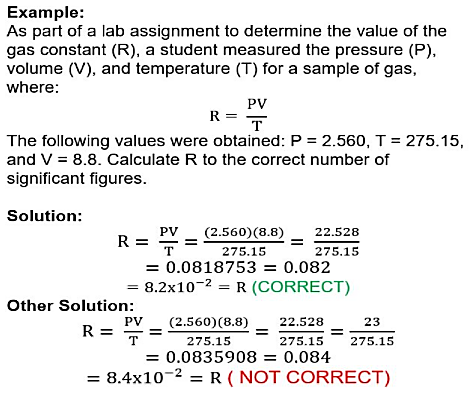 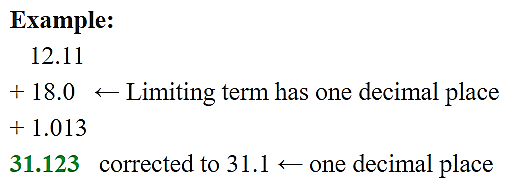 Note: Calculation is done with all decimal places… this ensures correct calculation of answer… only then is significant figure notation applied!